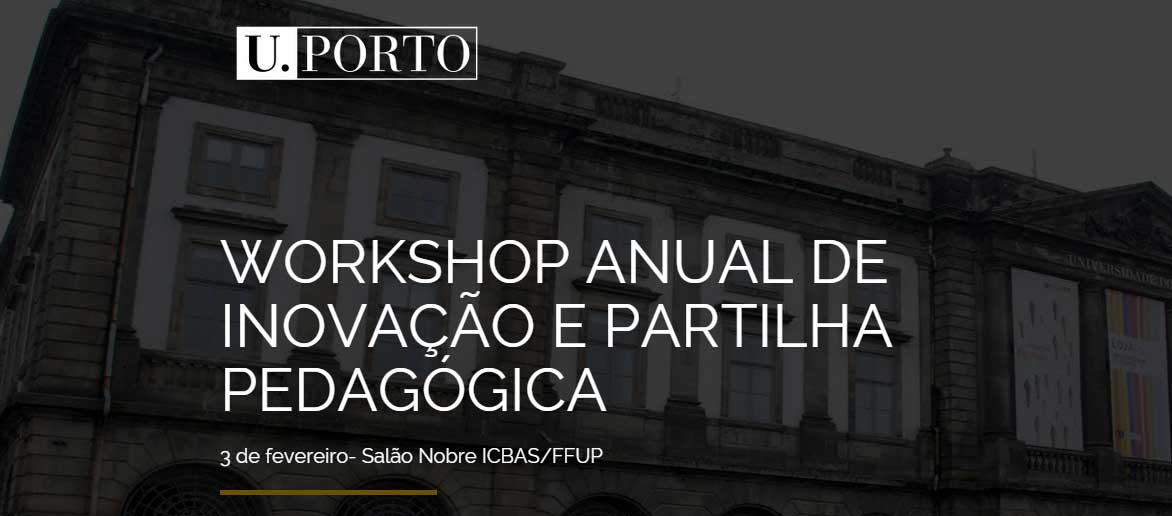 3 de fevereiro de 2015, Porto, ICBAS
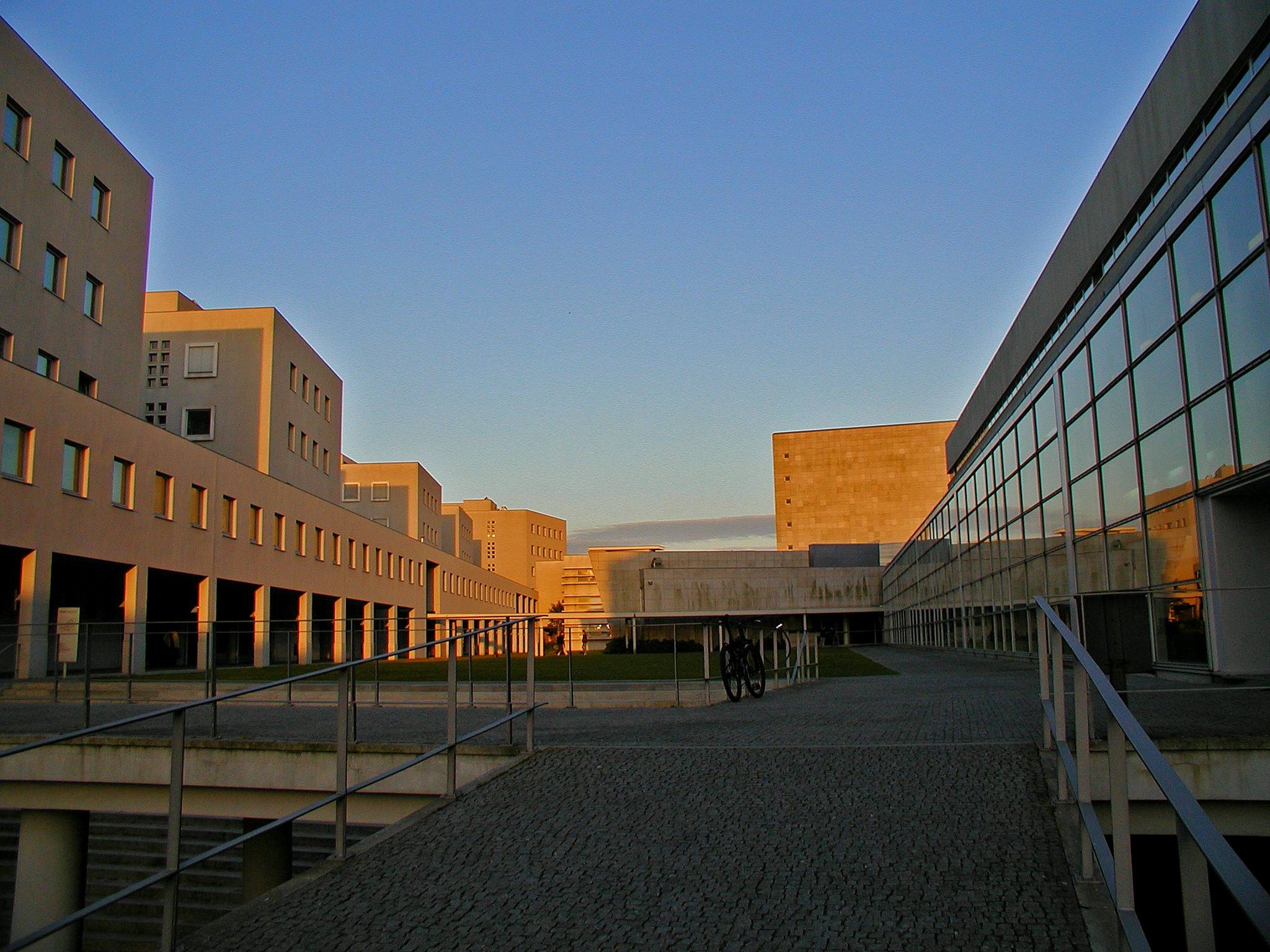 CONSULTÓRIO DIGITAL DE MATEMÁTICA: sistema de suporte para a promoção do sucesso educativo em engenharia
Oliveira, MJ
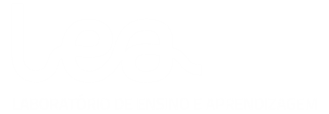 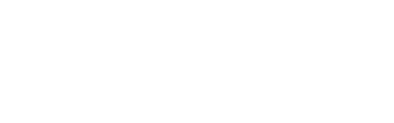 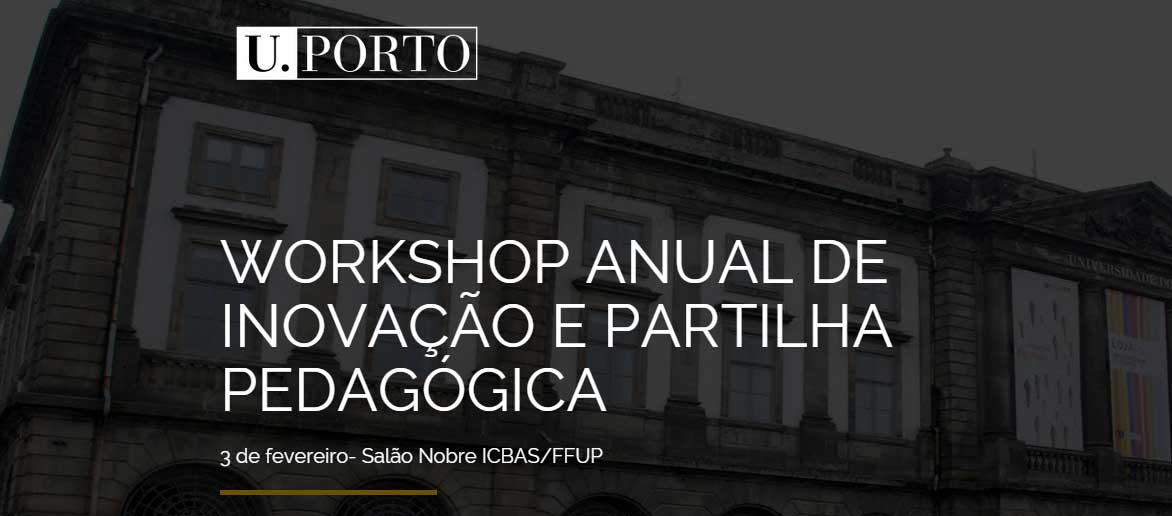 3 de fevereiro de 2015, Porto, ICBAS
Contexto
OBJETIVO: aumento das taxas de sucesso educativo e conhecimento

ESTRATÉGIA:				ABRANGÊNCIA: 400 estudantes
apoio
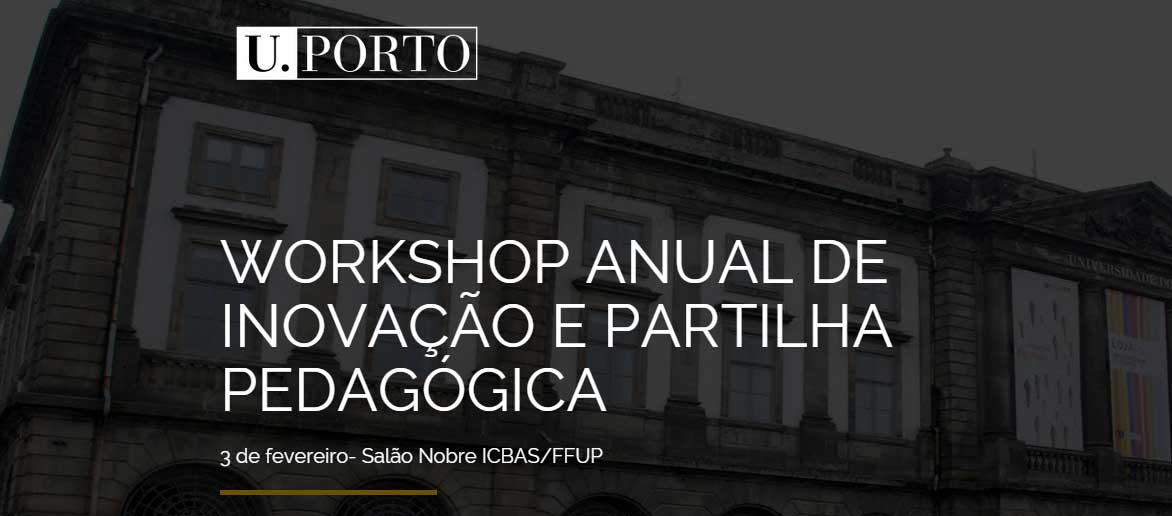 3 de fevereiro de 2015, Porto, ICBAS
Descrição
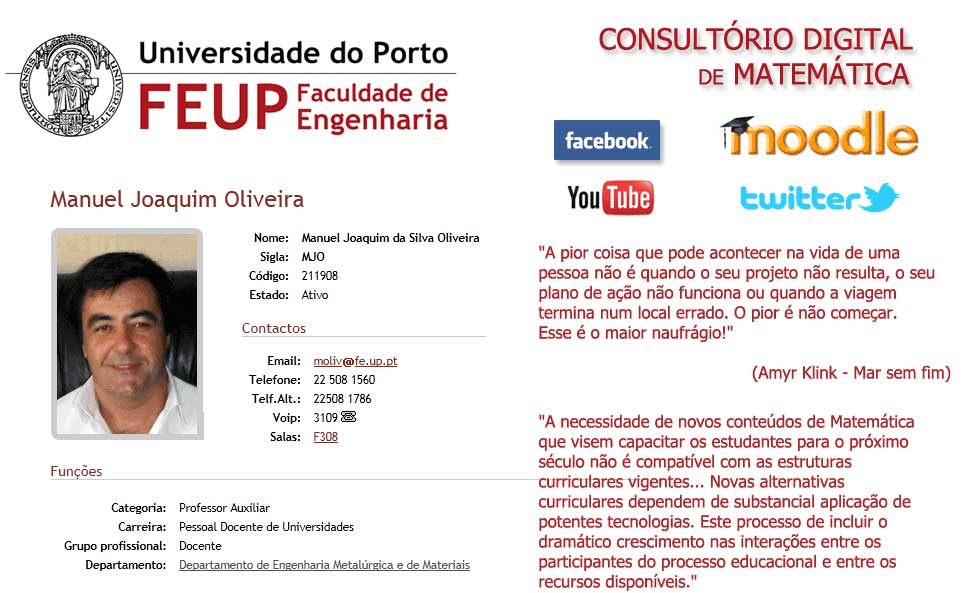 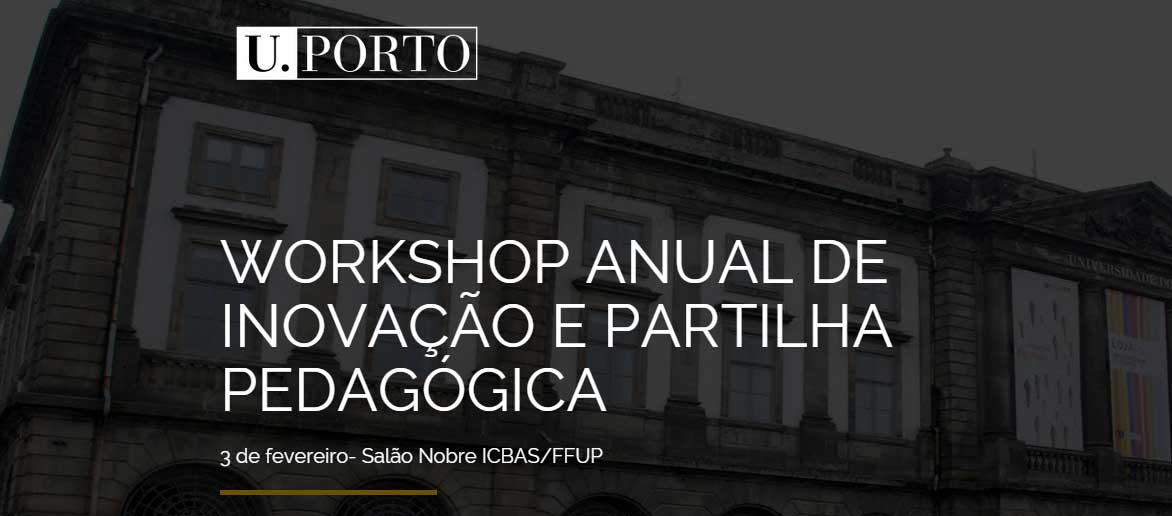 3 de fevereiro de 2015, Porto, ICBAS
Descrição
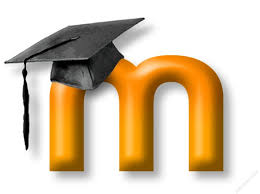 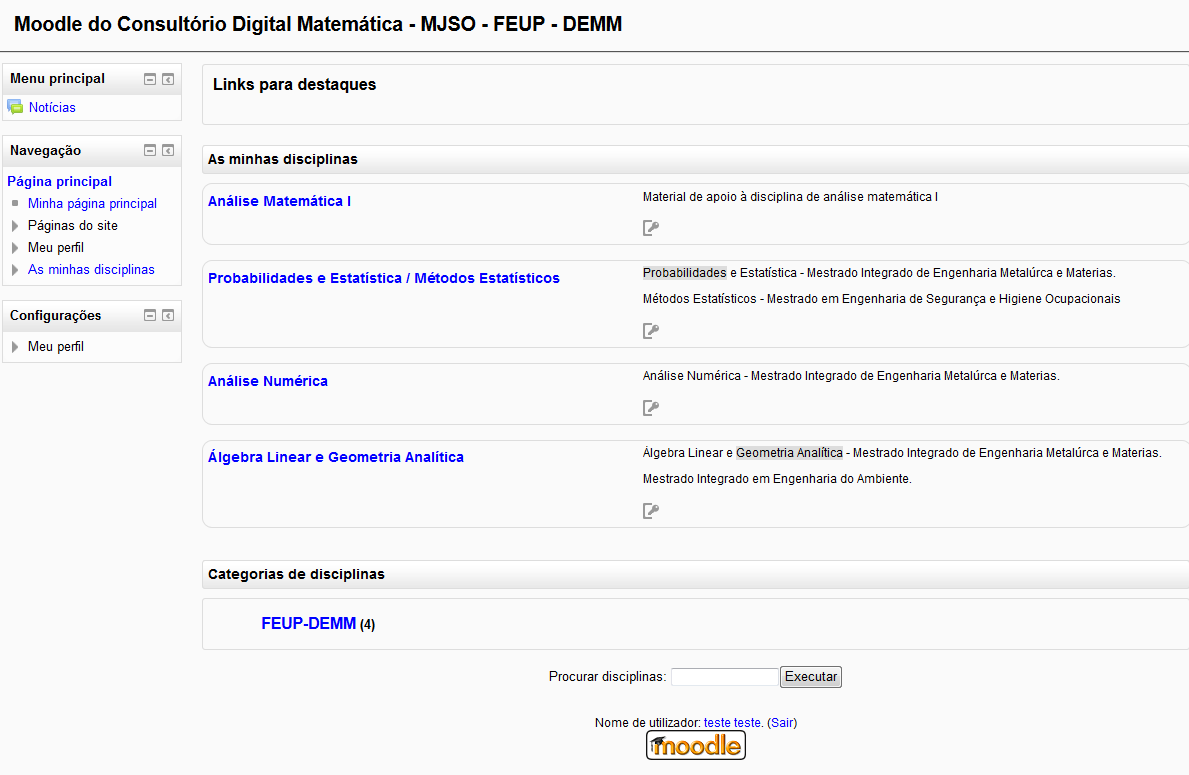 Registos: +80 000
Resoluções: +1 500
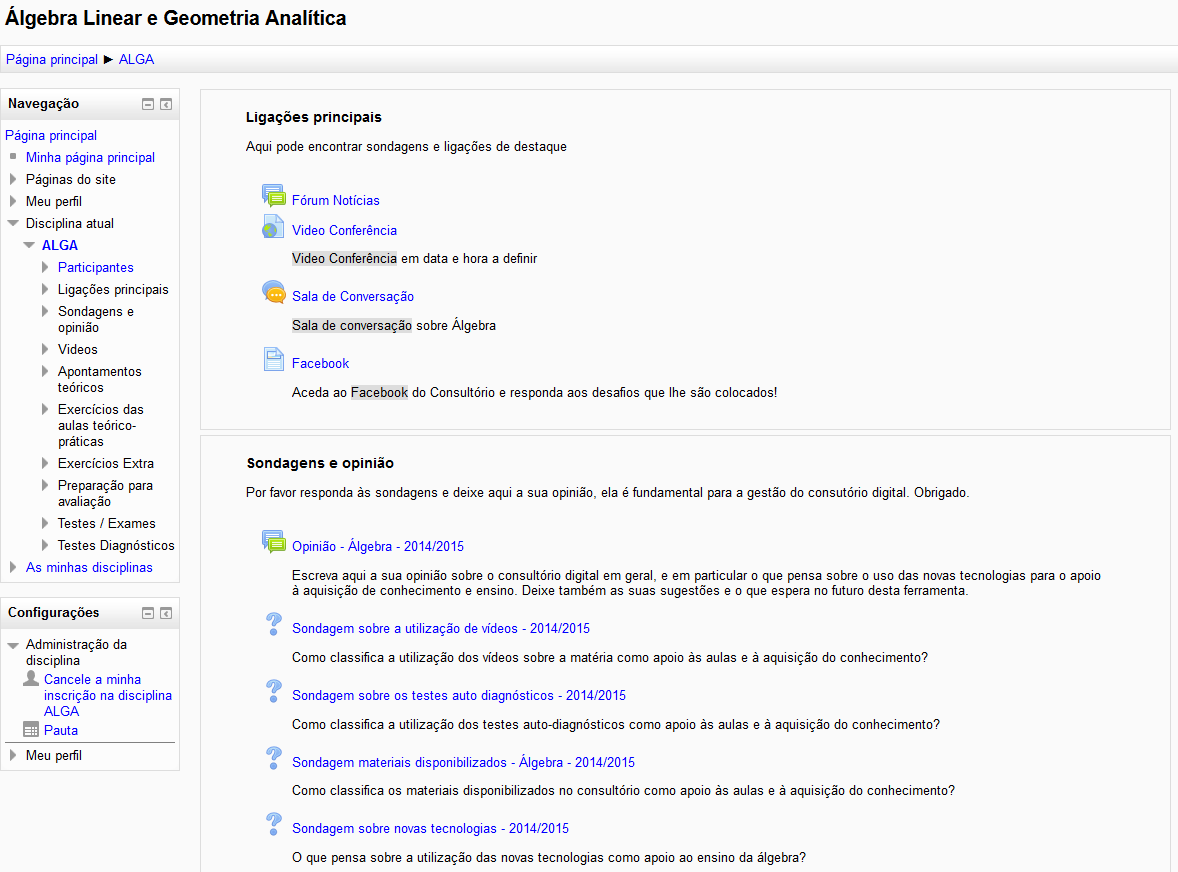 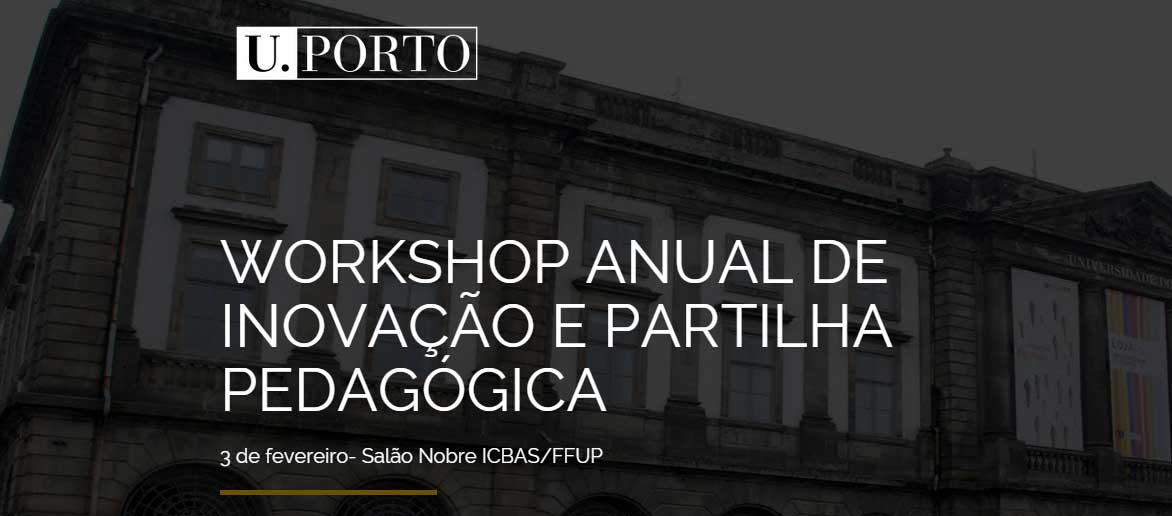 3 de fevereiro de 2015, Porto, ICBAS
Descrição
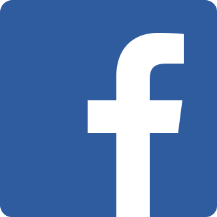 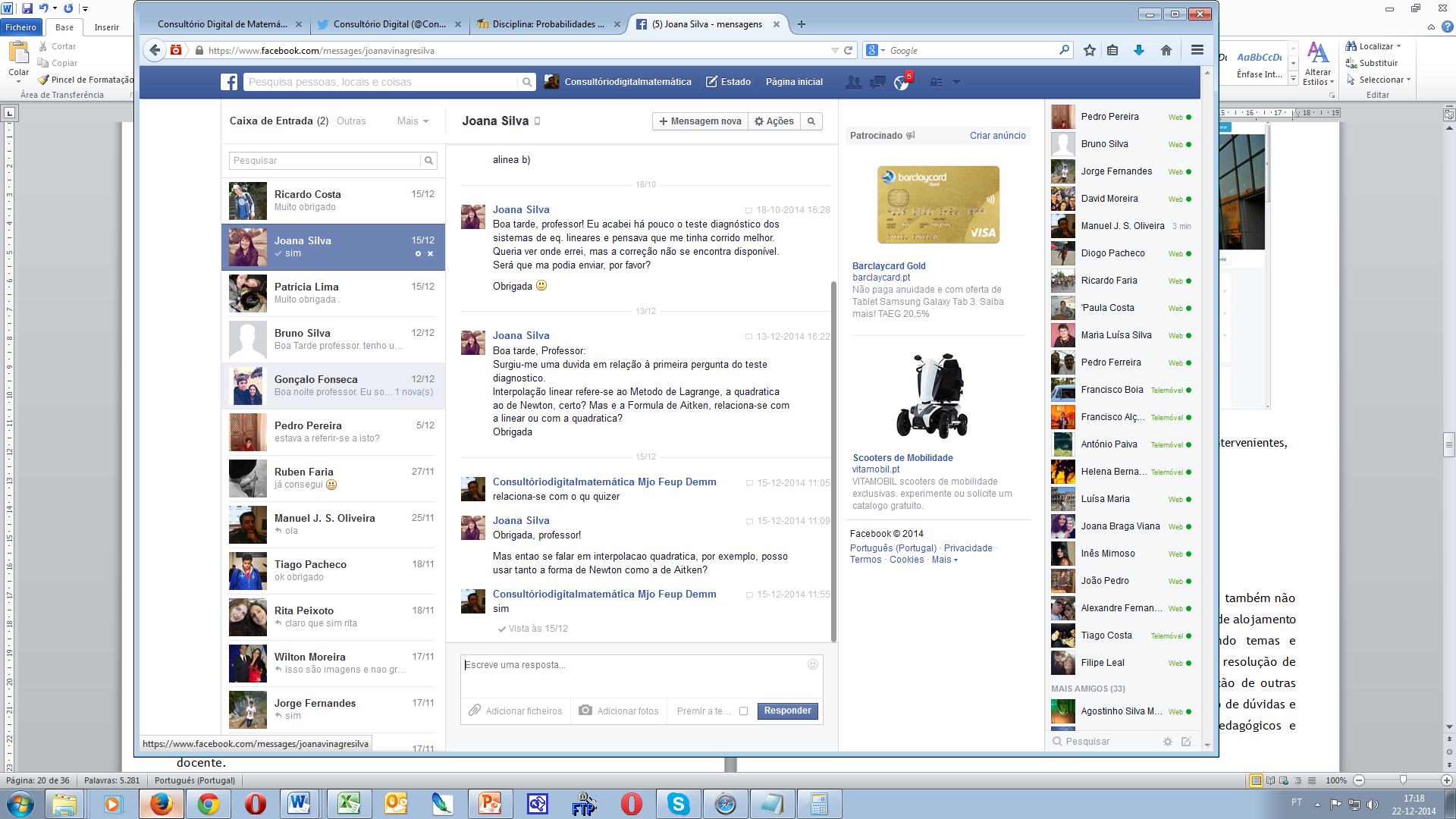 Publicações: +500
Milhares de mensagens
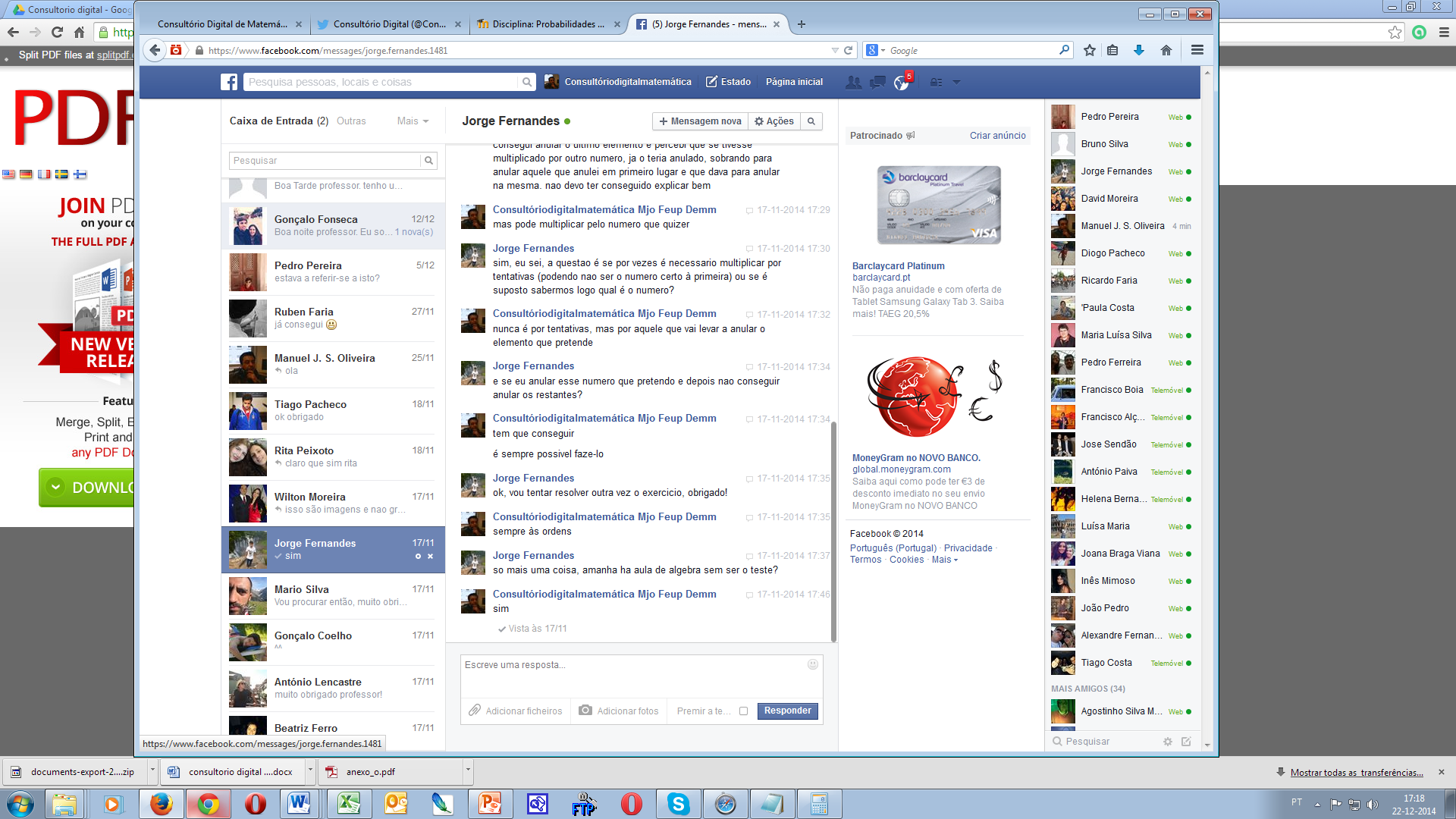 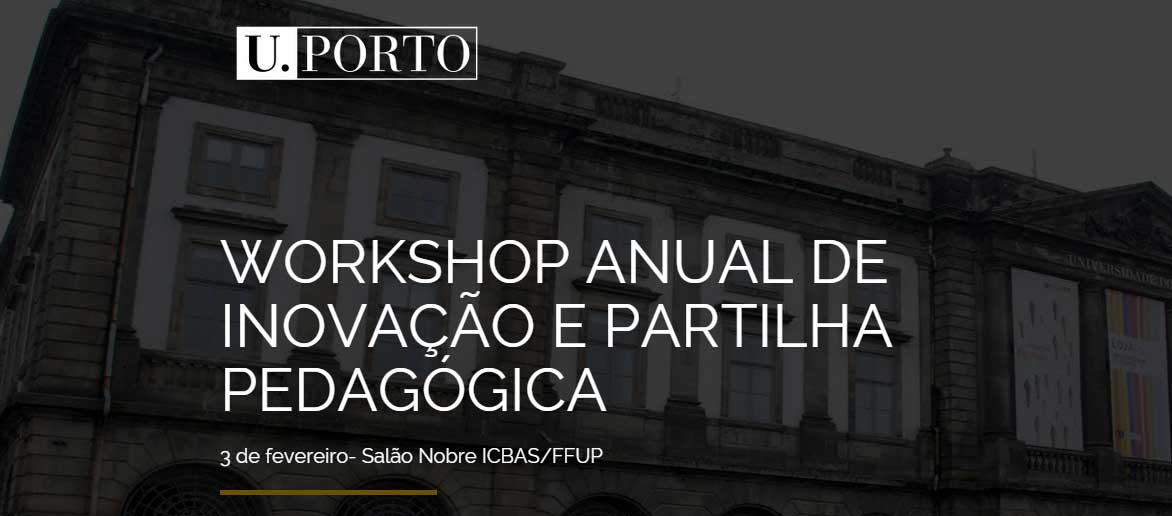 3 de fevereiro de 2015, Porto, ICBAS
Descrição
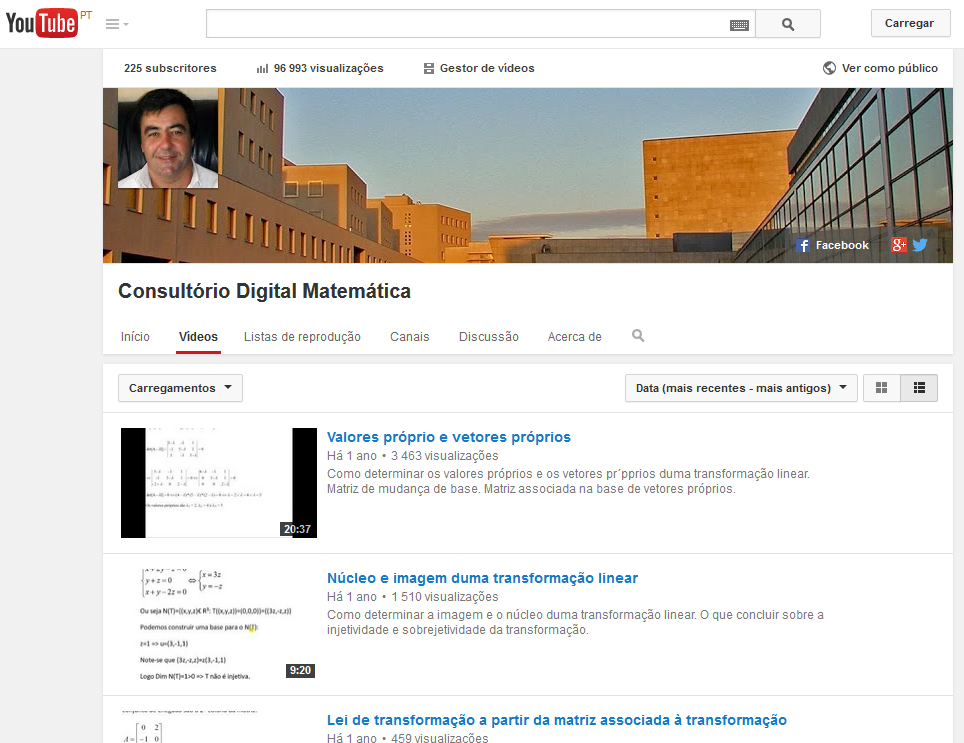 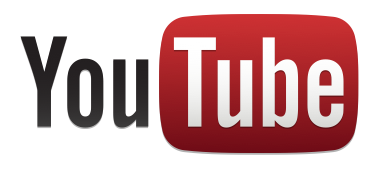 +125 000 visualizações
Nº máximo dia: 513
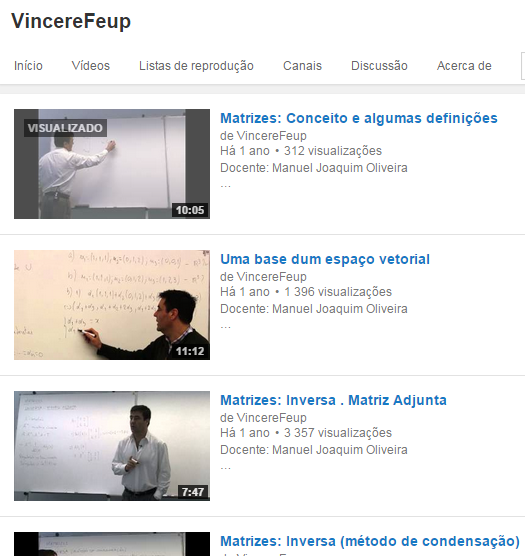 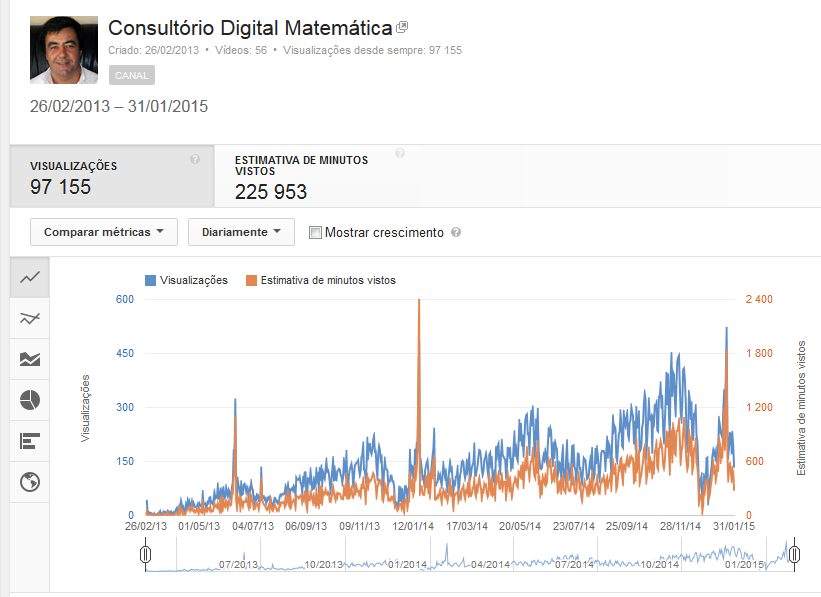 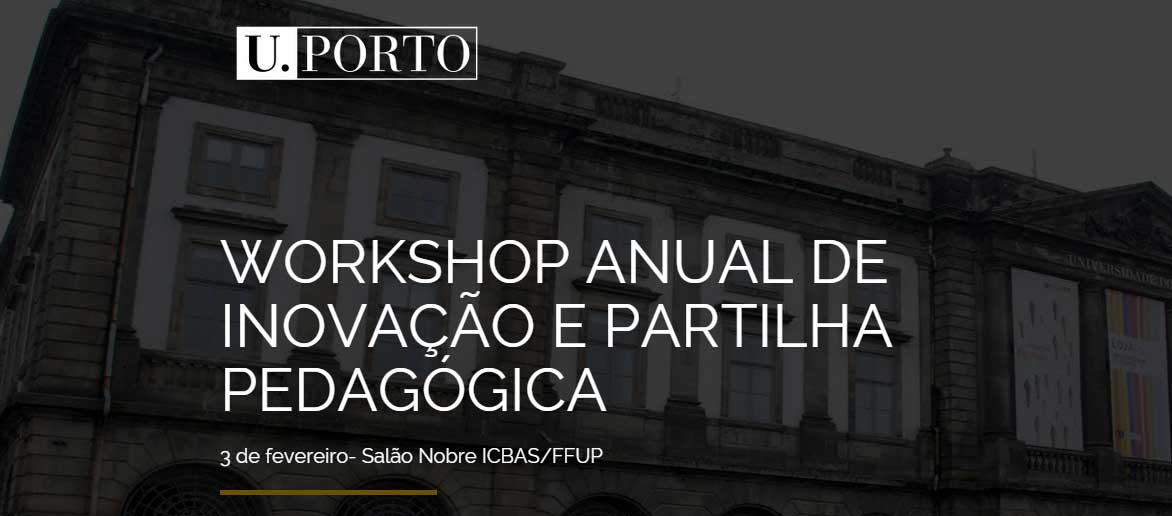 3 de fevereiro de 2015, Porto, ICBAS
Descrição
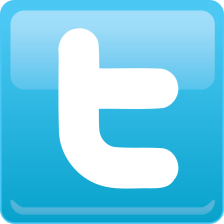 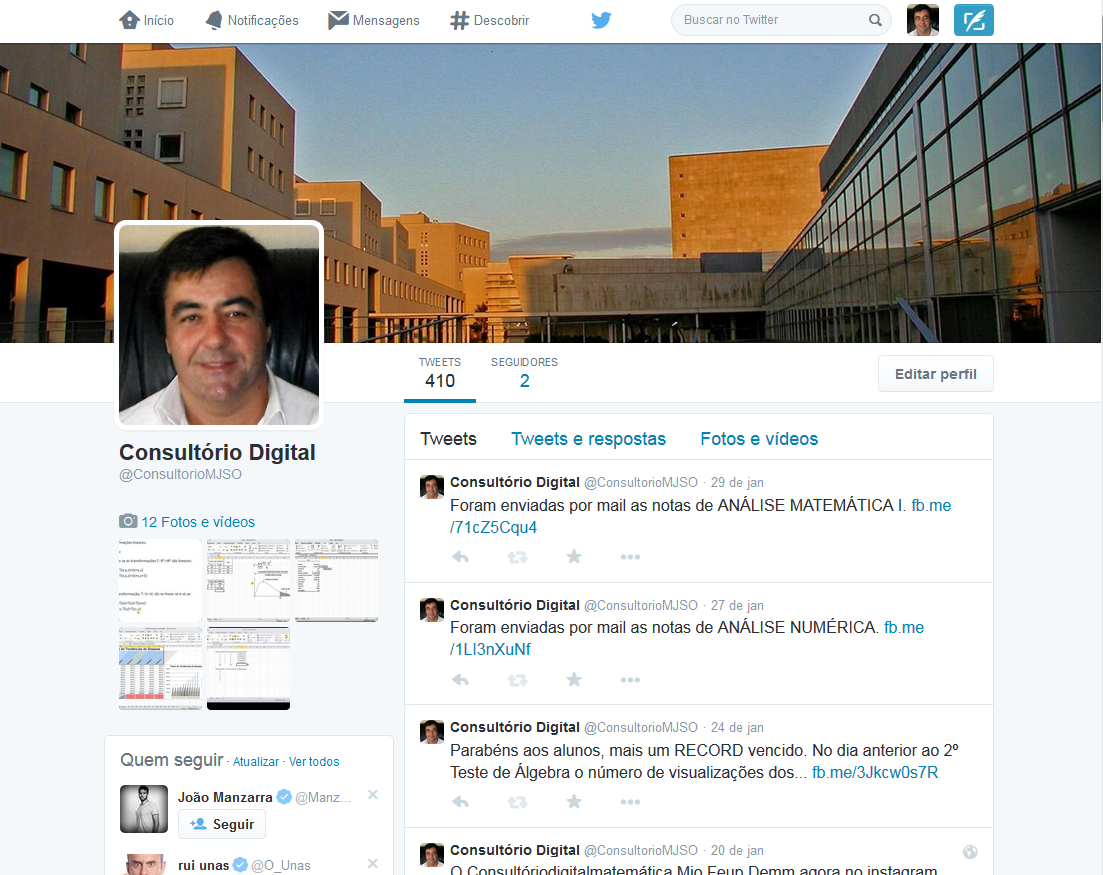 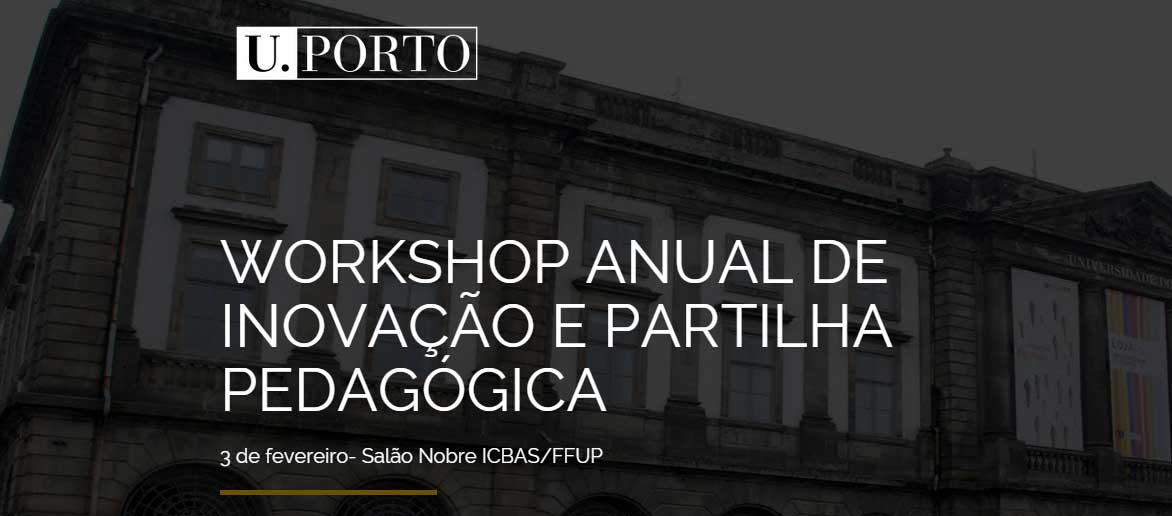 3 de fevereiro de 2015, Porto, ICBAS
Resultados
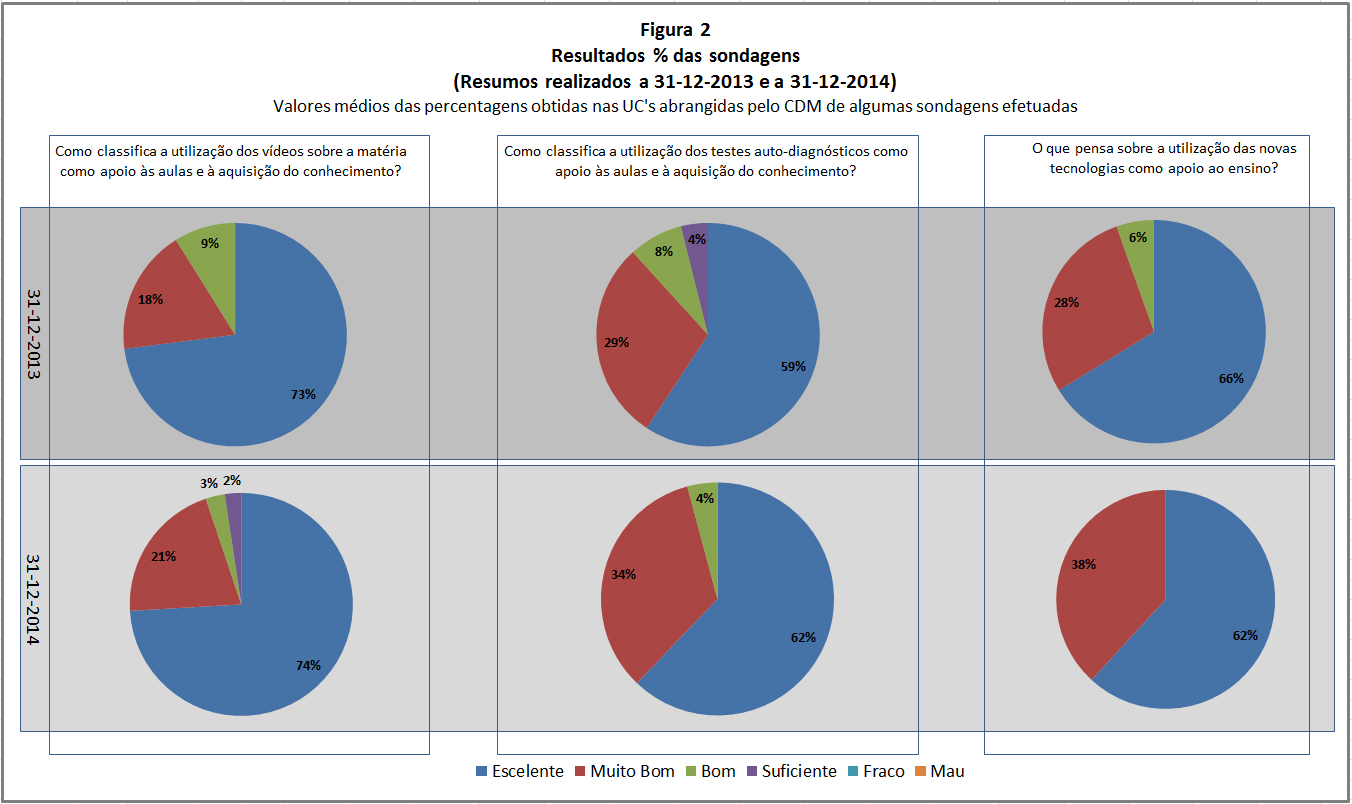 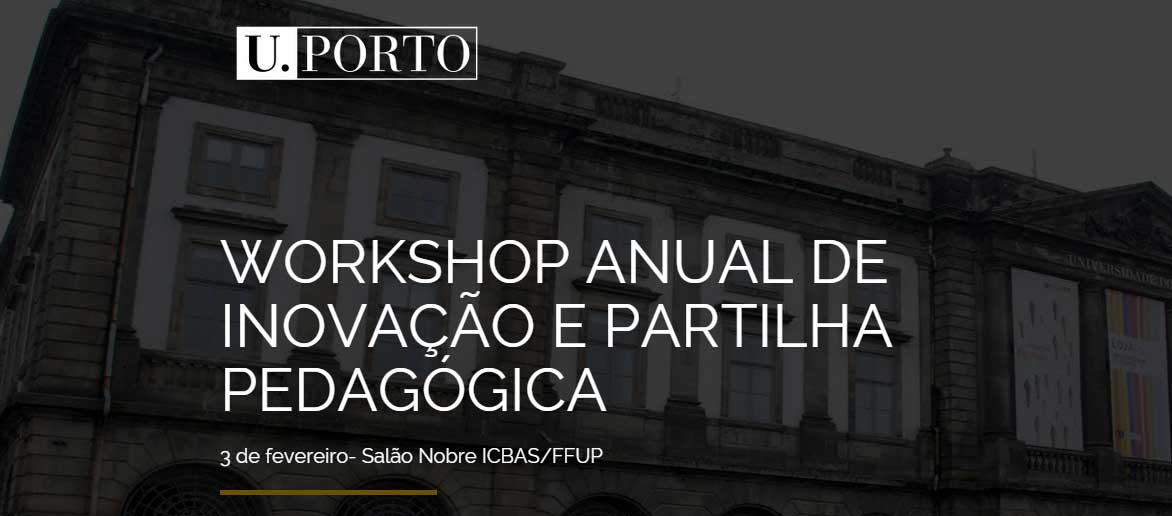 3 de fevereiro de 2015, Porto, ICBAS
Resultados
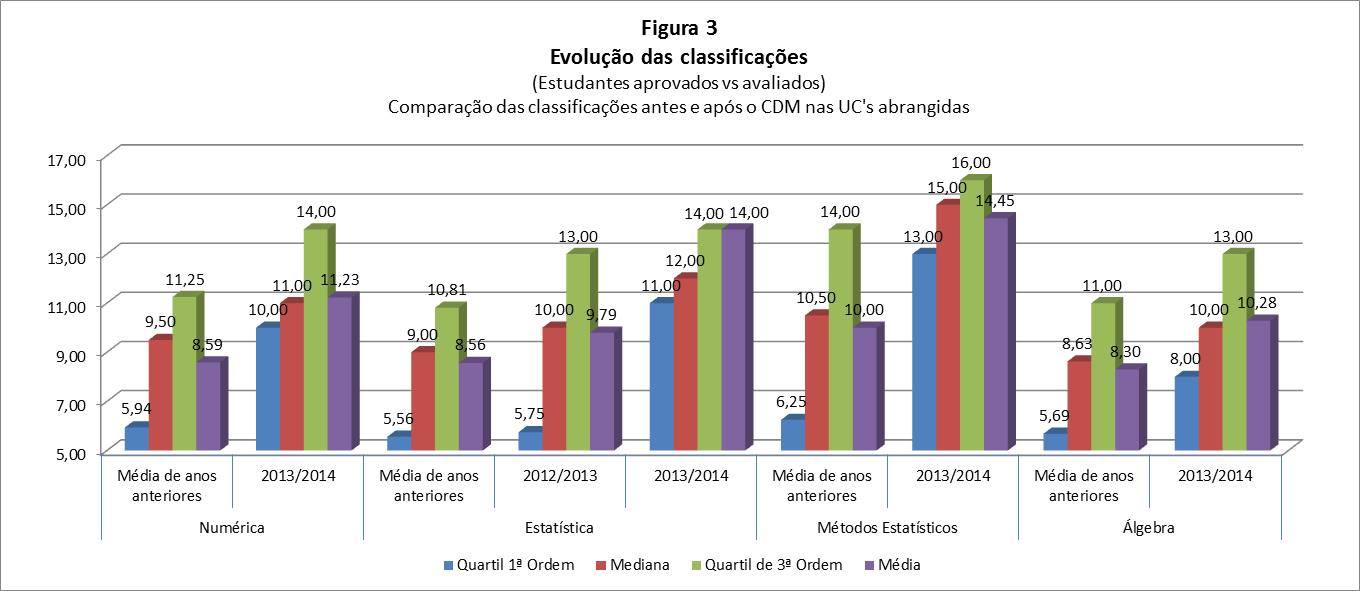 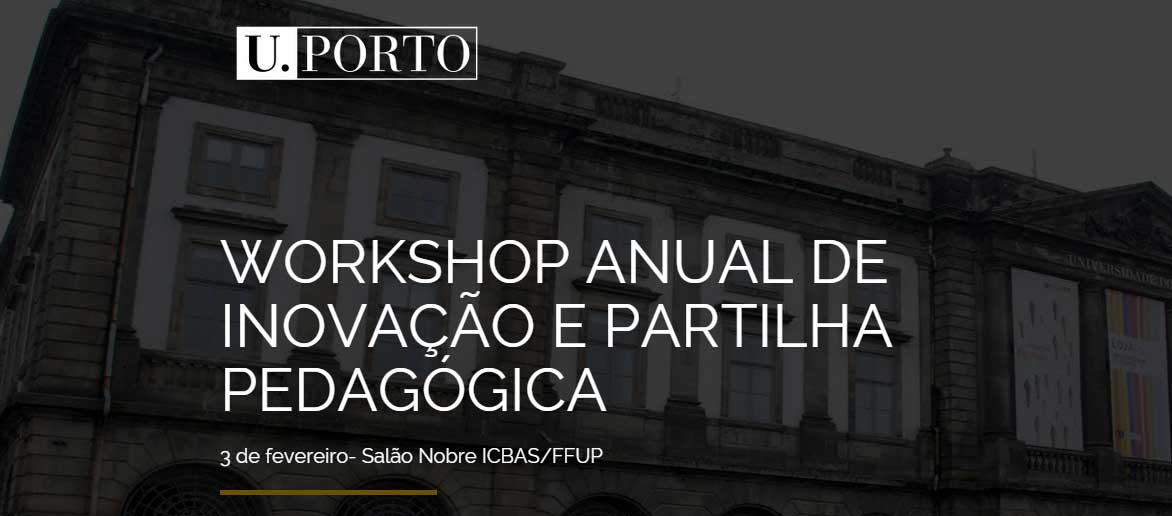 3 de fevereiro de 2015, Porto, ICBAS
Resultados
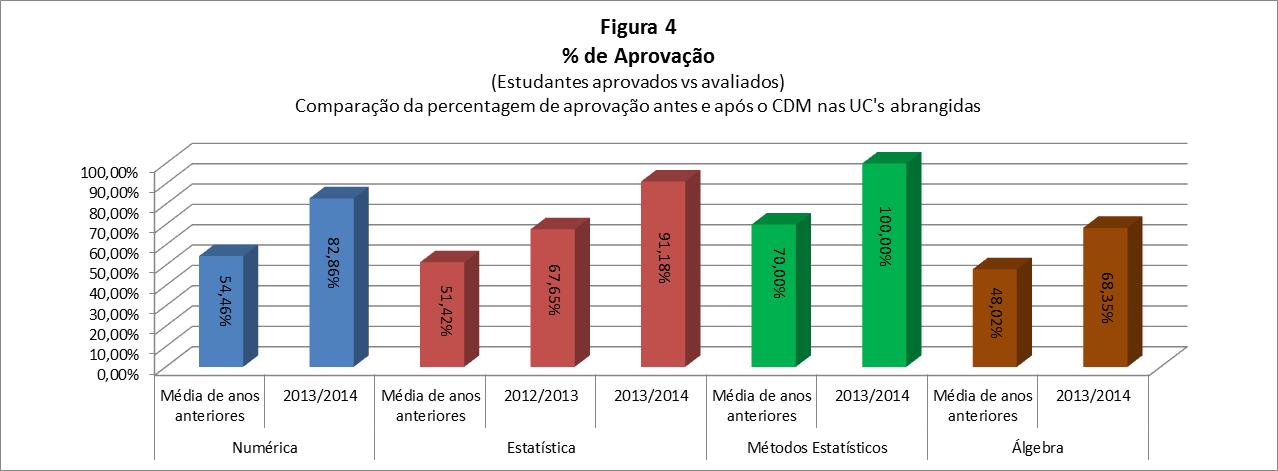 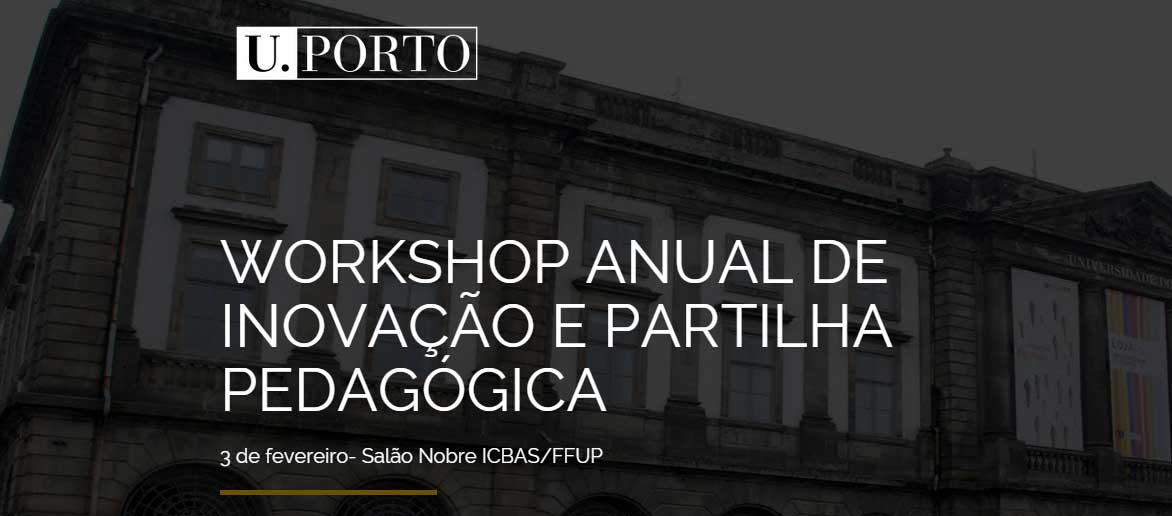 3 de fevereiro de 2015, Porto, ICBAS
Resultados
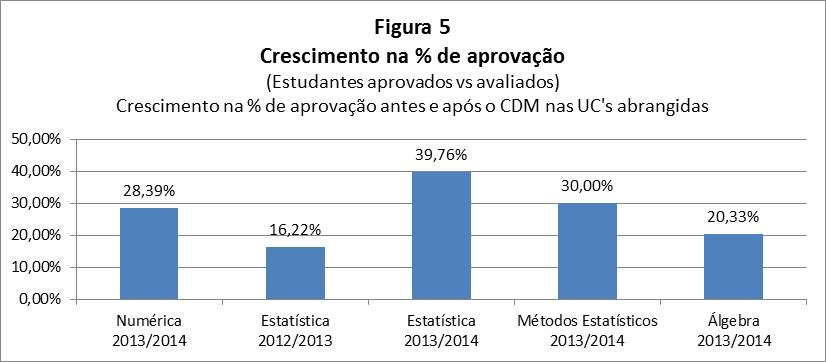 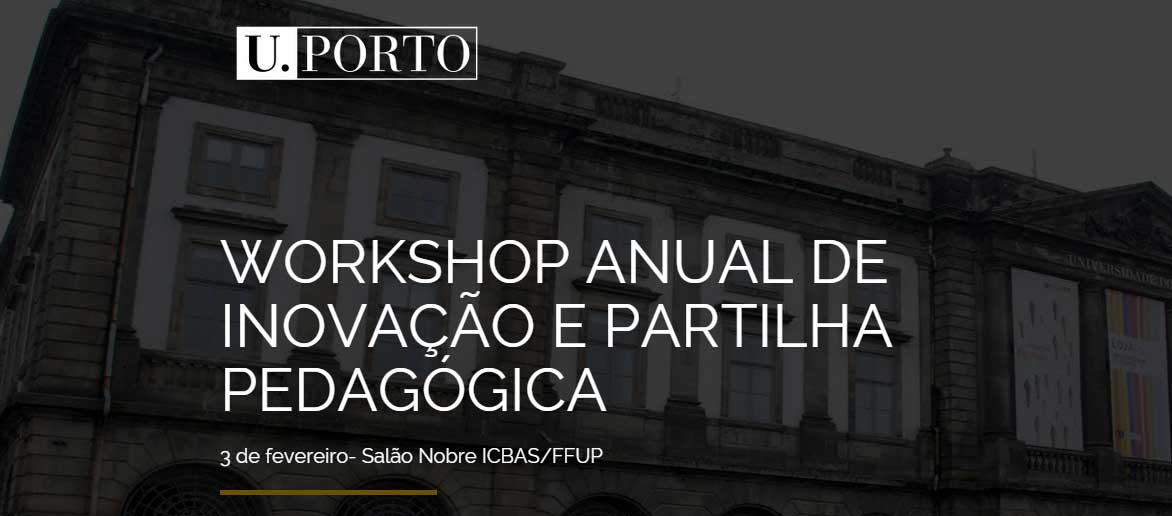 3 de fevereiro de 2015, Porto, ICBAS
Opiniões (alunos)
… plataforma colaborativa de aprendizagem…
… é uma ferramenta pedagógica … 
… proporcionar um acompanhamento …
… é uma ferramenta única e de extrema importância …
… plataforma online sempre disponível …
… uma forma apelativa de aquisição de conhecimento…
… ferramenta poderosa e de elevada importância ...
… excelente …
… a cereja no topo do bolo …
… aprendi uma nova forma de estudar: dinâmica e divertida …
… complemento às aulas fundamental …
… organização do Consultório é intuitiva e portanto, fácil de utilizar …
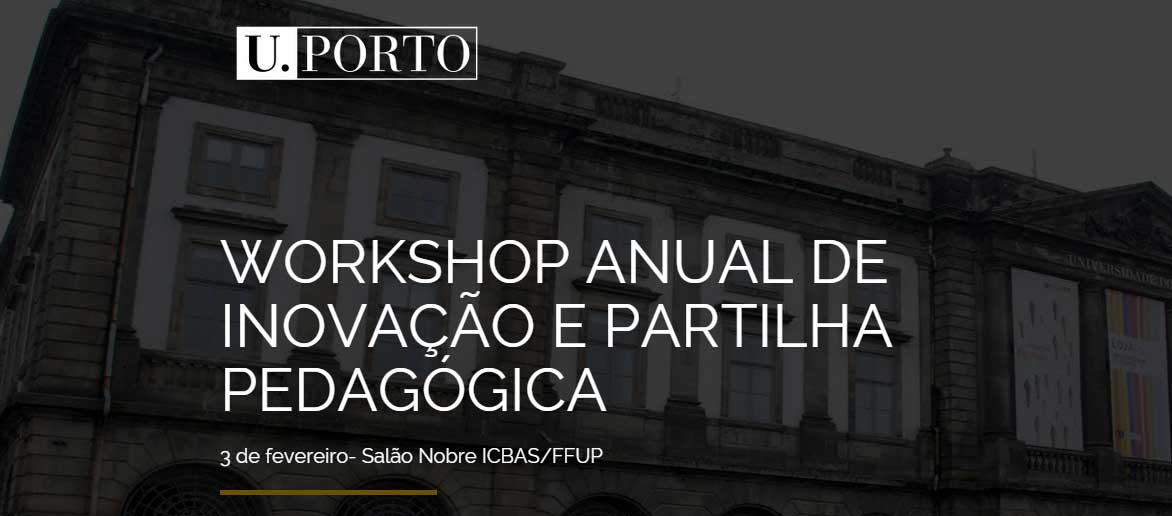 3 de fevereiro de 2015, Porto, ICBAS
bastante elevada
replicar noutras uc’s
resultados
Conclusões
… sobre a satisfação com as novas práticas pedagógicas


… sobre o impacto das novas práticas pedagógicas no sucesso da aprendizagem


… sobre o impacto das novas práticas pedagógicas na qualidade do ensino
conhecimento
classificações
qualidade
% aprovação
competências
participação e empenho